SÍDELNÍ GEOGRAFIE
1. hodina – 23.2. 2023
David gorný
Kontakt: gorny.david@mail.muni.cz / kancelář 03015 (budova menzy)
OBSAH CVIČENÍ
V těchto cvičeních budete vypracovávat protokoly (zadání – metodika – vypracování – závěr). 

Co čekat? KVANTITATIVNĚ ZAMĚŘENÁ CVIČENÍ. 
 Práce s různými daty – jejich analýza – a interpretace. 

PODMÍNKY: 
 Maximálně 1 neomluvená absence, omluvené absence přes IS v pohodě. 
 Uznaná cvičení (formální a věcná správnost). 
 Možnost jedné opravy – týden na opravu cvičení.
Sídelní struktura Česka - vývoj
Setrvačnost sídelního systému = současná sídelní struktura je dědictvím několikasetletého                                                               historického vývoje osídlení českých zemí. 
 Nejdříve osídleny úrodné nížiny a oblasti podél vodních toků            Raný středověk – rodové vsi na úrodných spraších a nivách. 
 Postupně zalidňování podhorských a horských oblastí.           Vnitřní kolonizace (11.-14. století), vnější (německá) kolonizace (konec 12.-14. století).
 Baroko/renesance – rozpad hradské soustavy, otevření intravilánu. 
 Výrazný vliv průmyslové revoluce. 
 Ovlivnění střediskovou soustavou osídlení z dob socialistického plánování (role státní moci). 
 Vznikající sídla (města) vždy odrazem doby.
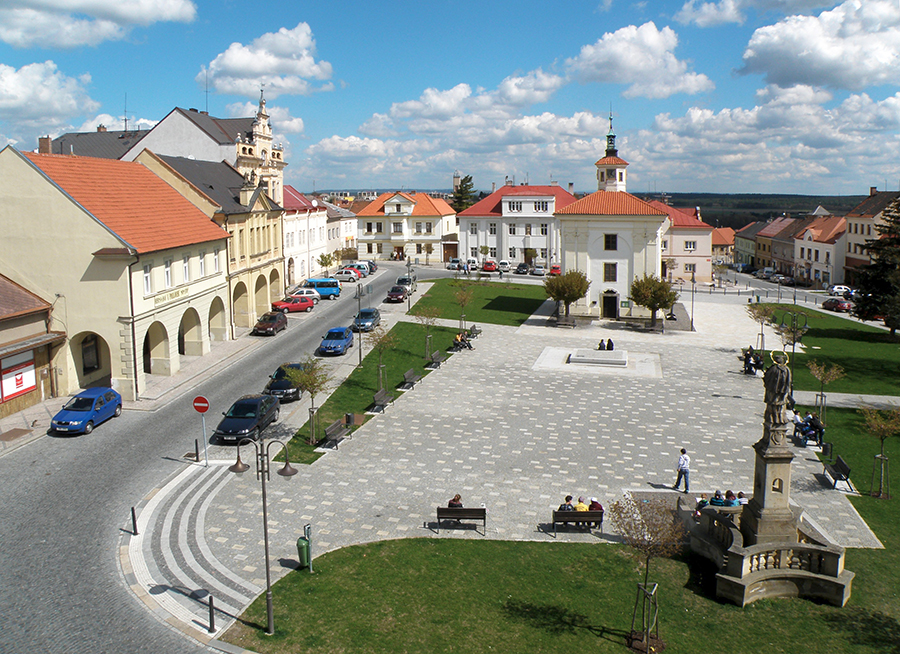 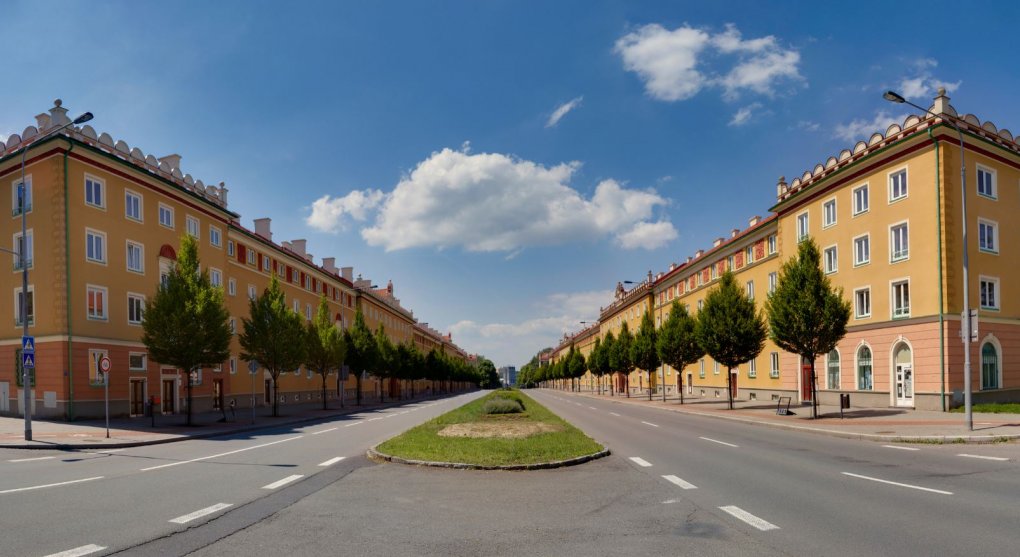 Sídelní struktura Česka
Charakterizována určitými svébytnými rysy:

 vysokým stupněm rozdrobenosti venkovských sídel
 relativně nízkým zastoupením velkoměst 
 významnou rolí malých a středních sídel (měst) 

Existence velkého počtu relativně malých obcích -> 6 254 obcí (2023). 
                                                                                           -> 4 856 s méně než 1 000 obyvateli
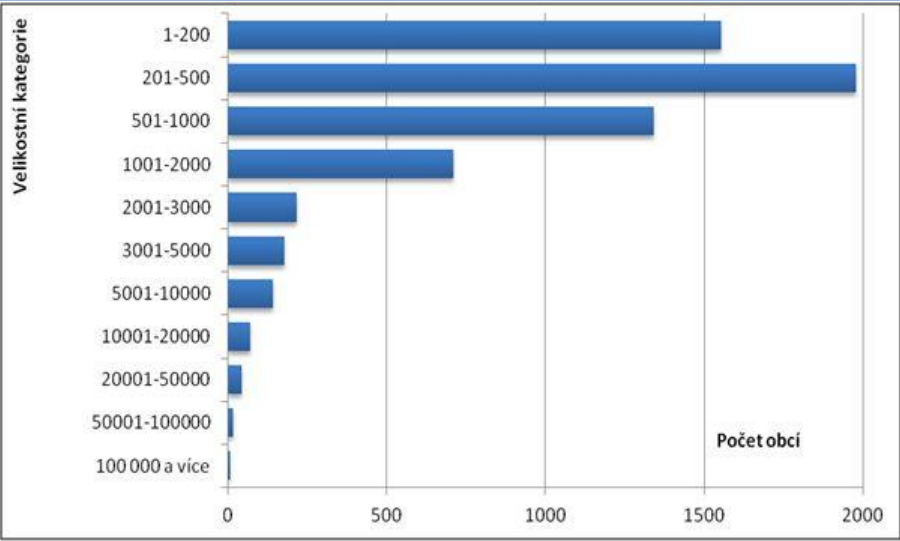 Stolen from Jeřábek (2019): PPT
ČSÚ -> VEŘEJNÁ DATABÁZE
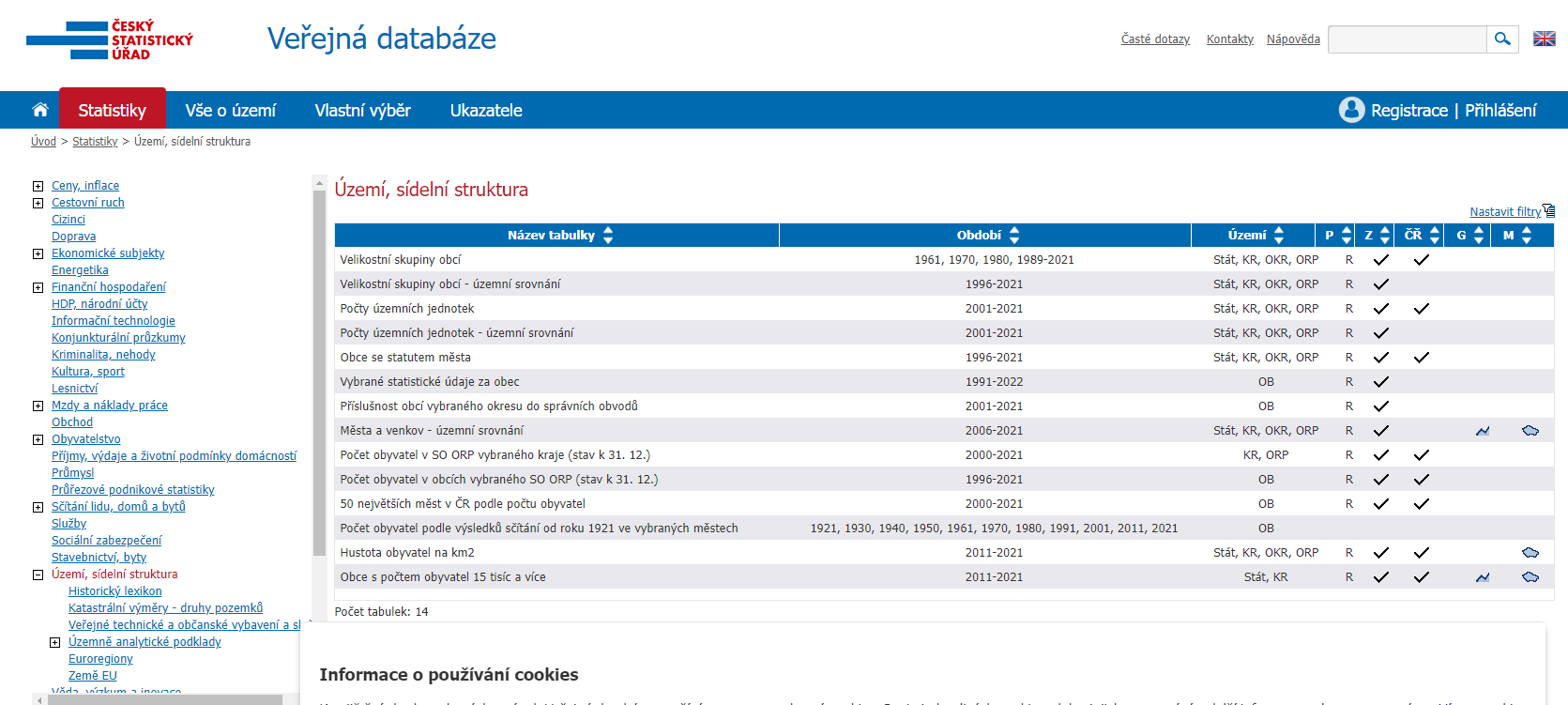 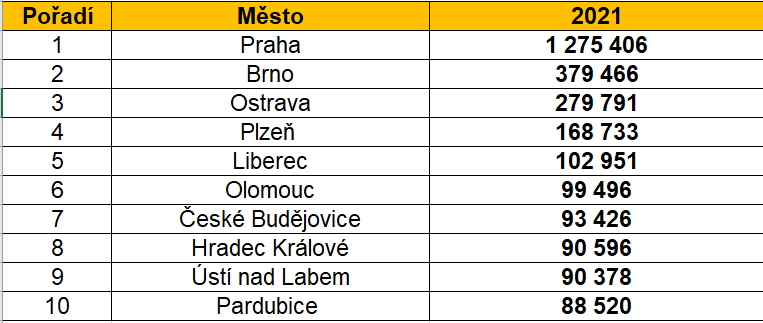 10 TOP SÍDEL V ČESKUDLE SLBD 2021
TÉMA CV1: HIERARCHIE A SÍTĚ
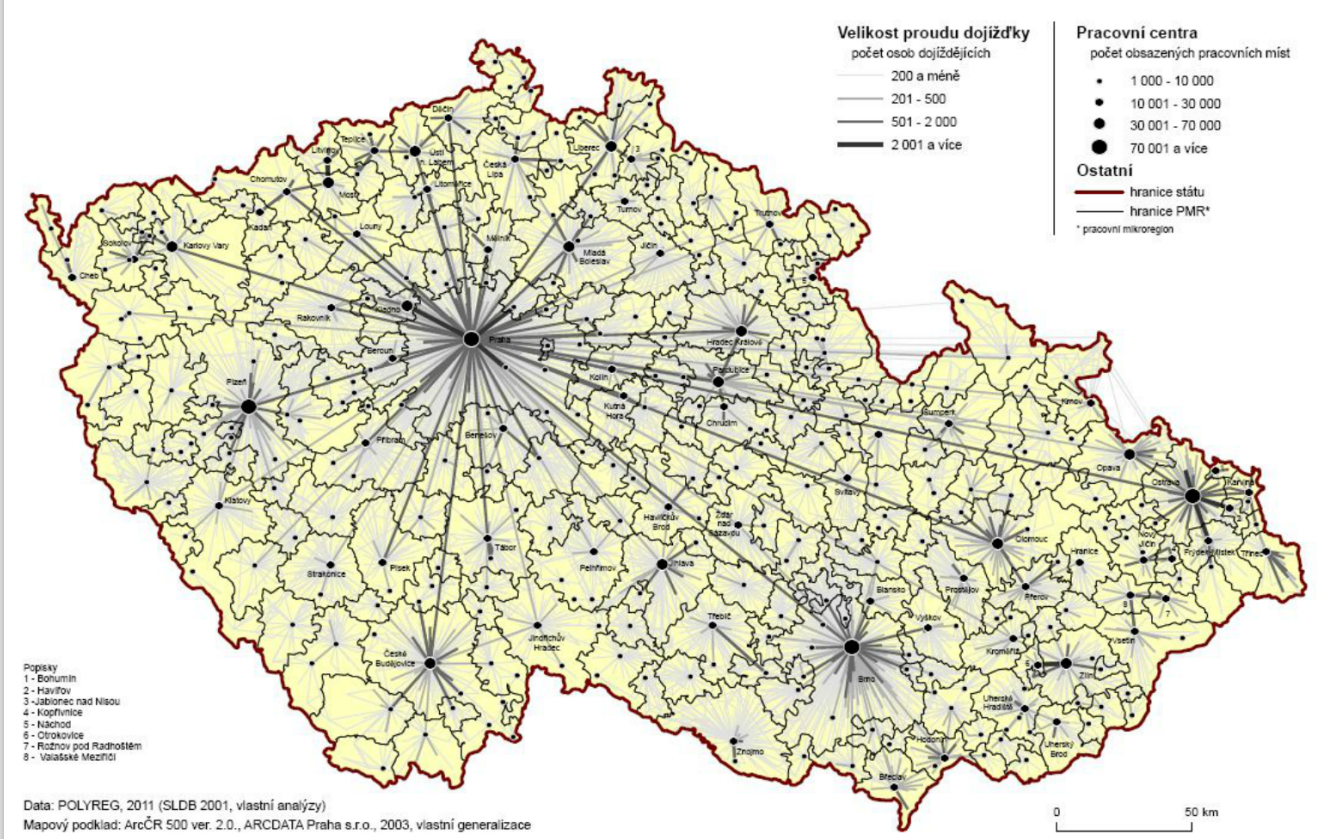 Existence různých forem vztahů  mezi jednotlivými sídly (horizontální x vertikální vztahy). 
 Historický kontext. 
 Výsledek řady procesů   (od demografie, sociologie, … ,  po ekonomii).
 Vzájemné ovlivňování systému.
 PŘ: Denní městské systémy x           pozice v rámci ČR.
Stolen from Mulíček (2023): PPT1
CVIČENÍ 1
Vypočítejte pro 8 populačně největších obcí vybraného okresu jejich hierarchickou pozici danou rolí obce v systému dojížďky za prací.
  Obci i přiřadíte 2 body a obci j 0 bodů, pokud bude platit:
                                                                         (xij/xi ) < (xji/xj)
  xij/xi = podíl pracovního proudu z i do j na celkové vyjížďce z i
  xji/xj = podíl proudu z j do i na celkové vyjížďce z j

 Pokud je rozdíl mezi podíly menší než 10 % či jsou podíly shodné přiřadí se oběma městům po 1 bodu.
 Výpočet se provede pro každou ze dvojic a pro každou z obcí se načtou celkové body.
Grafem vyjádřete vztah populační velikosti a vypočítané hierarchické pozice.
CVIČENÍ 1
Součástí elaborátu: 
                                  Zadání – Metodika – Vypracování - Závěr - Zdroje 
 Tabulka – v ní počet obyvatel, počet bodů, pořadí v hierarchické pozici - obce seřazené podle bodů
 Graf – osa x hierarchická pozice, osa y počet obyvatel 
Metodika – okomentován postup (počet znaků u metodického textu podle potřeby). 
Vypracování + závěr -> dohromady minimálně 1 A4 textu vysvětlujícího textu.  

      POPIS OK, ALE DŮLEŽITÁ JE INTERPRETACE - PROČ JE TO TAK A TAK, CO TO OVLIVŇUJE, …
Pokud k interpretaci budete používat nějaké externí zdroje – např. k vyhledávání firem v jednotlivých obcích k pochopení dojížďky – je důležité nezapomenout na CITACE!
CVIČENÍ 1
Alternativně lze pro účely našeho modelového systému 8 obcí za celkovou vyjížďku z obce považovat pouze součet vyjížďkových proudů směřujících do 7 ostatních obcí.

Datové podklady – viz přiložený xlsx soubor SGcv1 (omezený na pracovní proudy > 5).

Jde o modelová data. 

DEADLINE: ČTVRTEK 2.3. 2023   5:59 
                           (u všech cvičení to bude následující čtvrtek ráno, pokud nebude řečeno jinak)
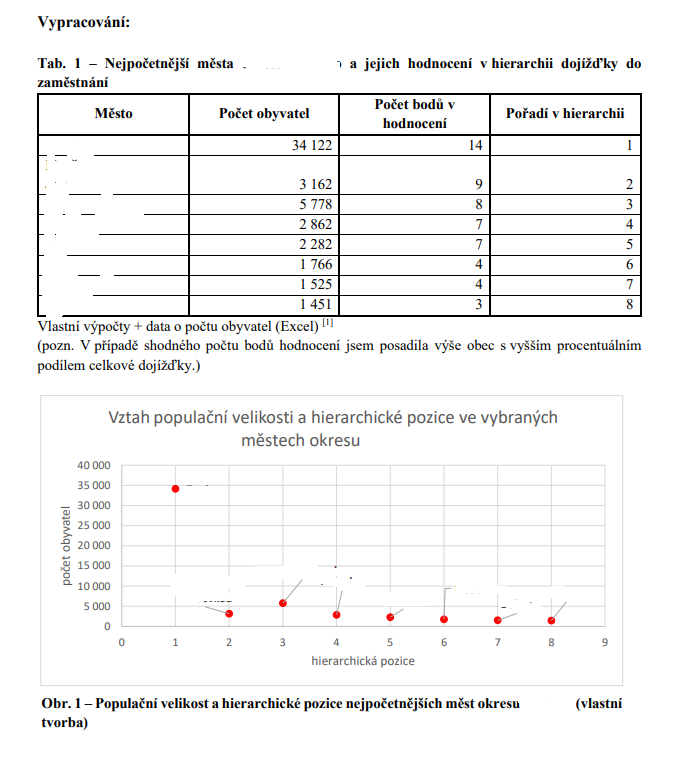